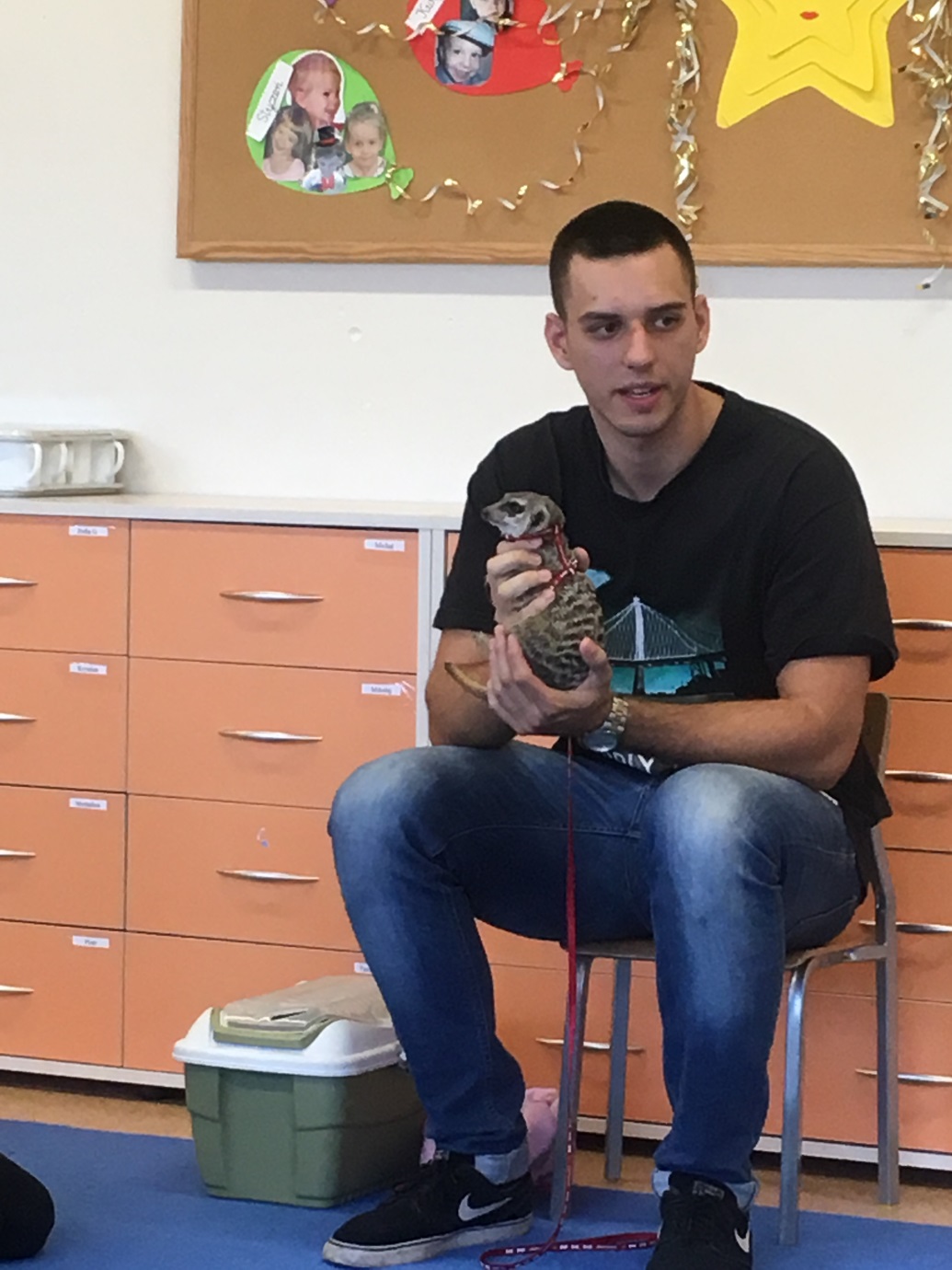 W dniu 16 października 2018r. w naszym przedszkolu gościliśmy sympatyczne zwierzątko – surykatkę. Dzieci dowiedziały się o życiu i zwyczajach surykatek oraz miały możliwość wzięcia zwierzątka na ręce.
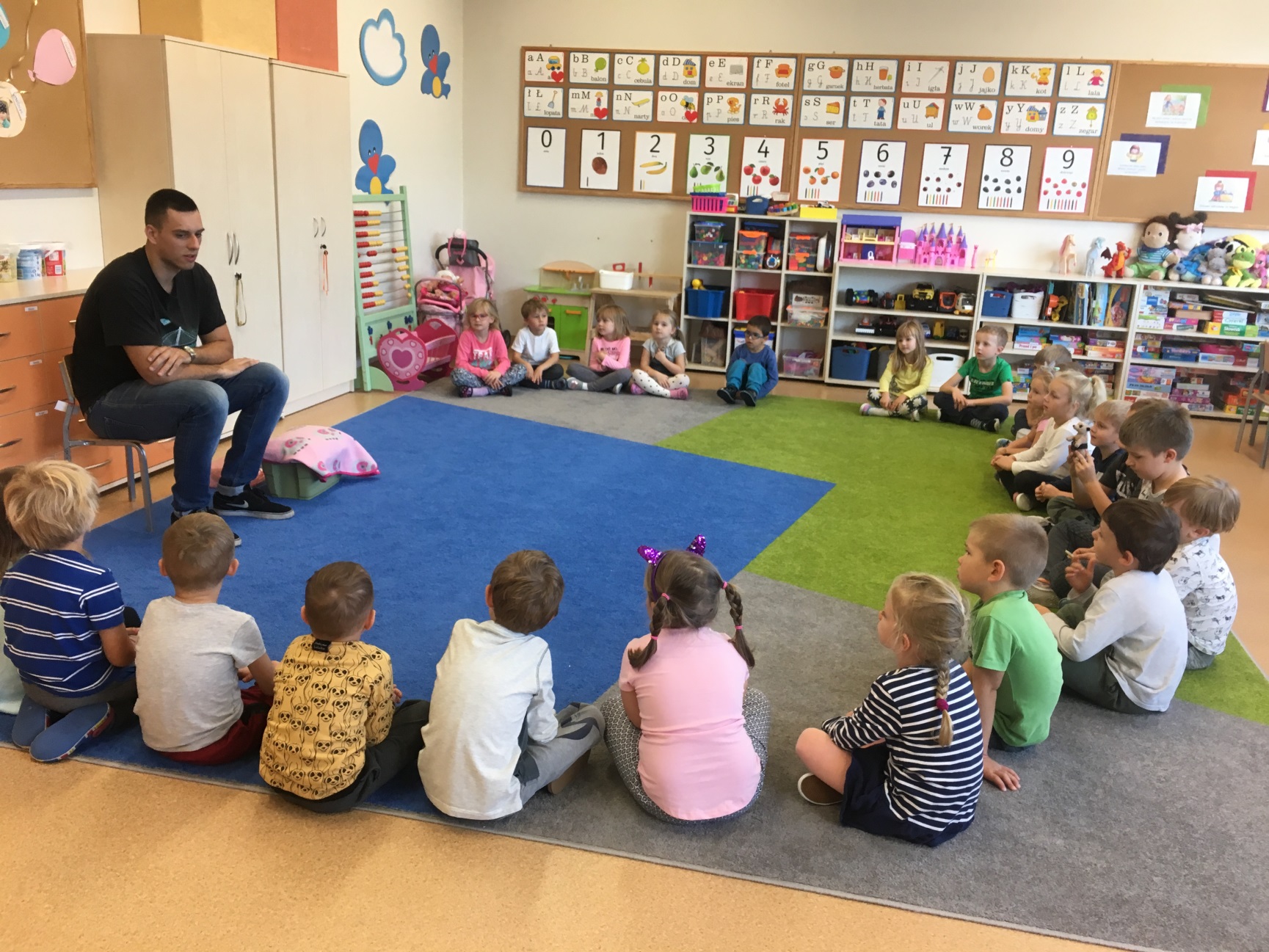 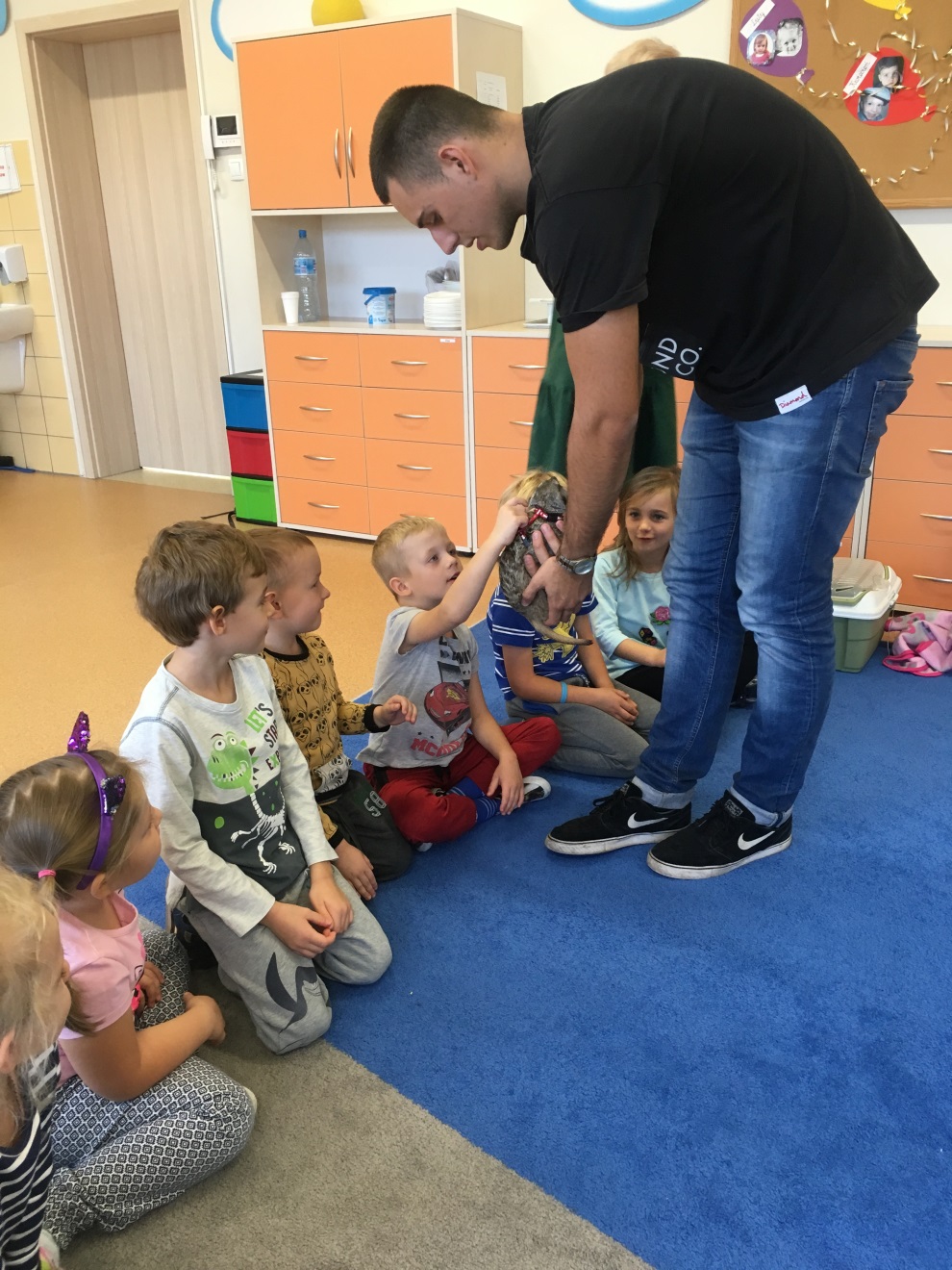 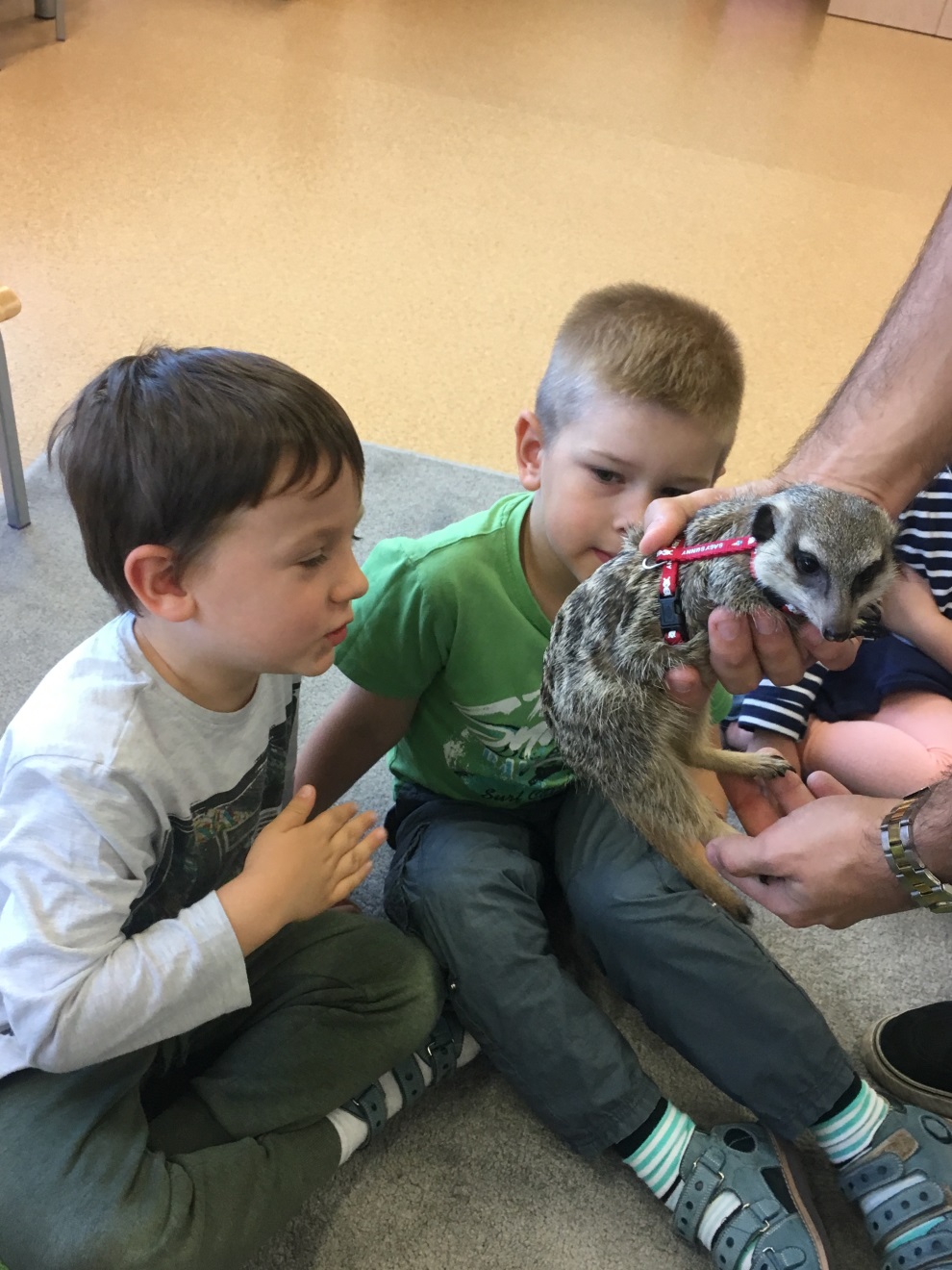 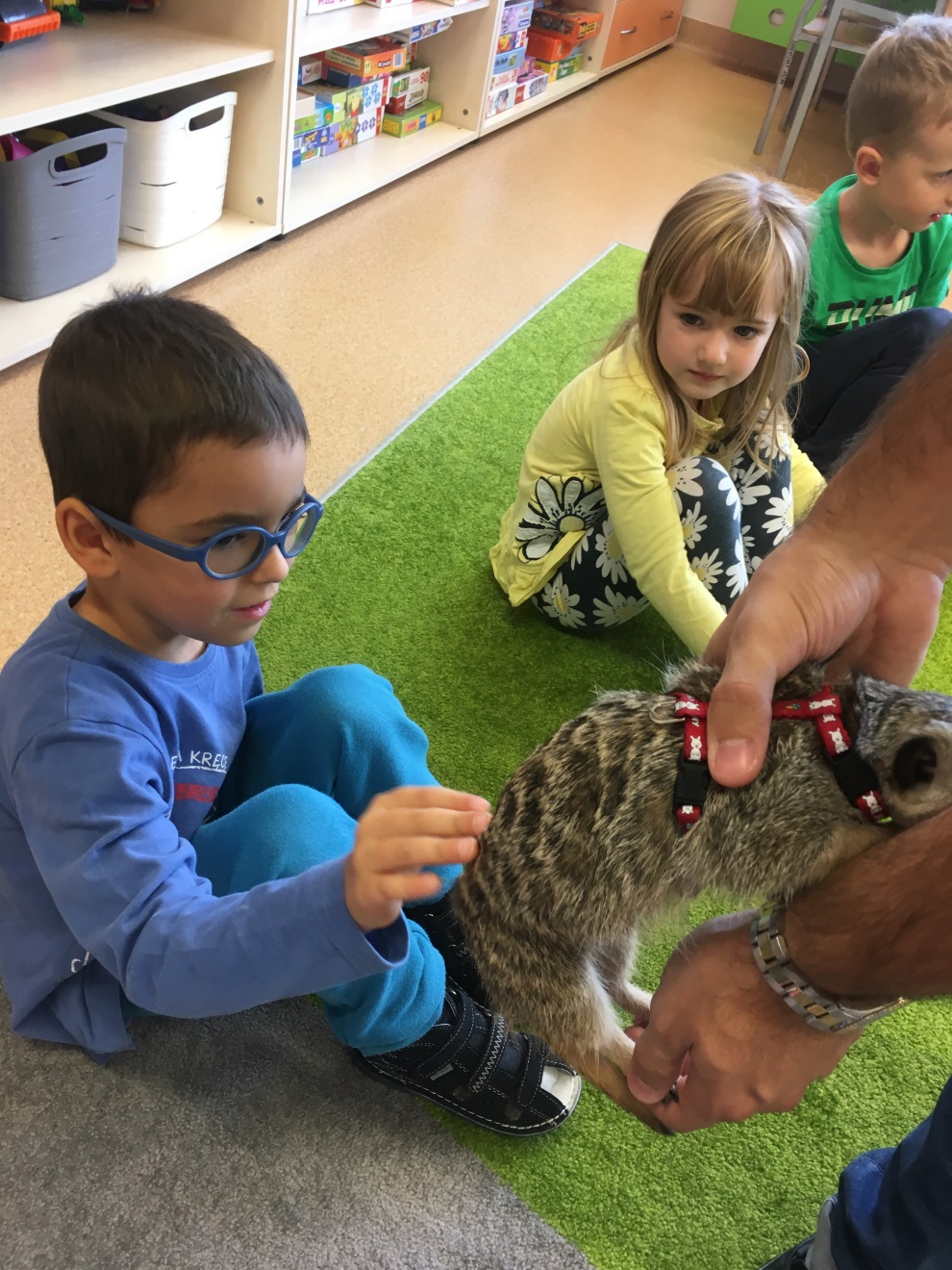 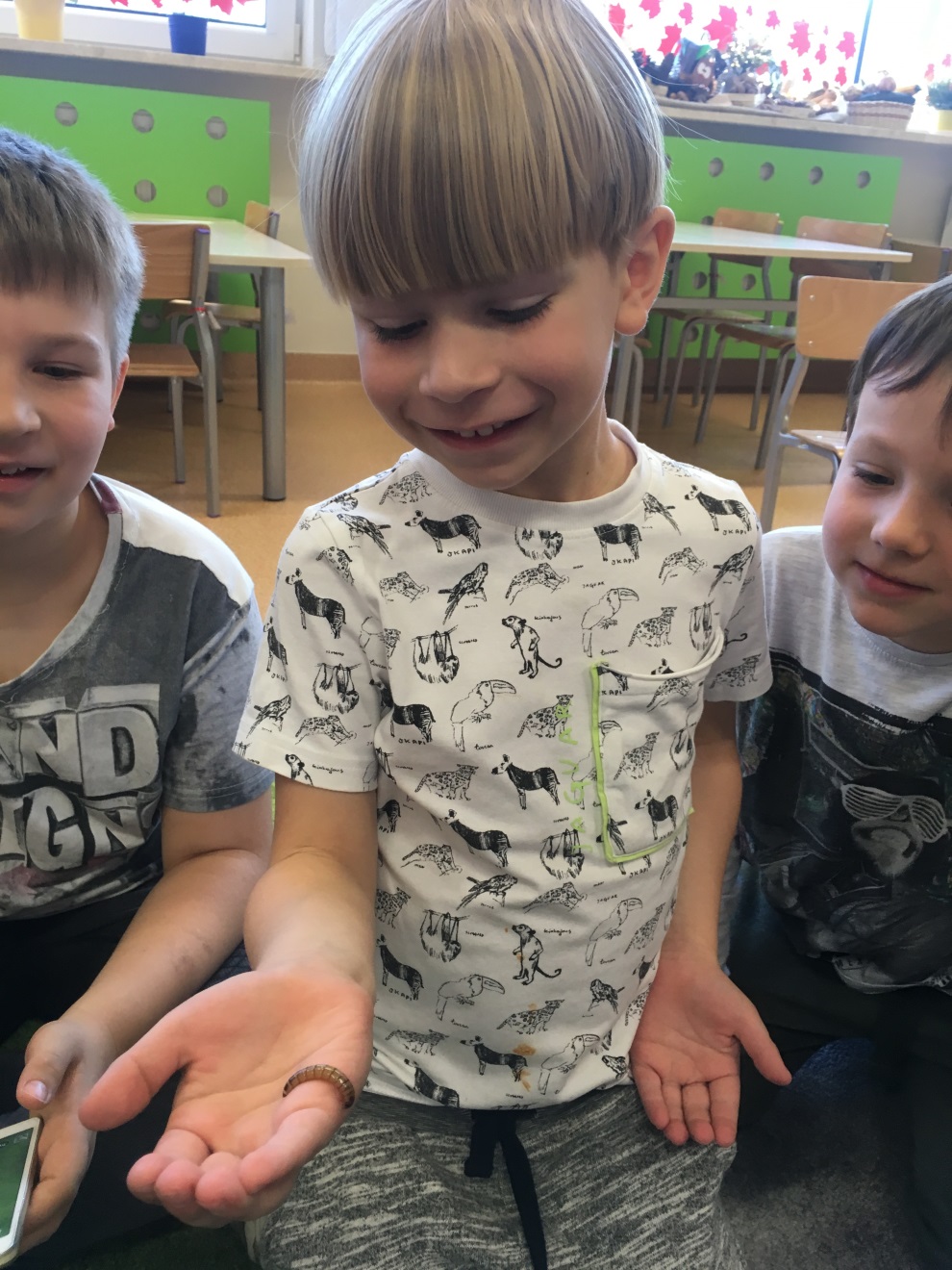 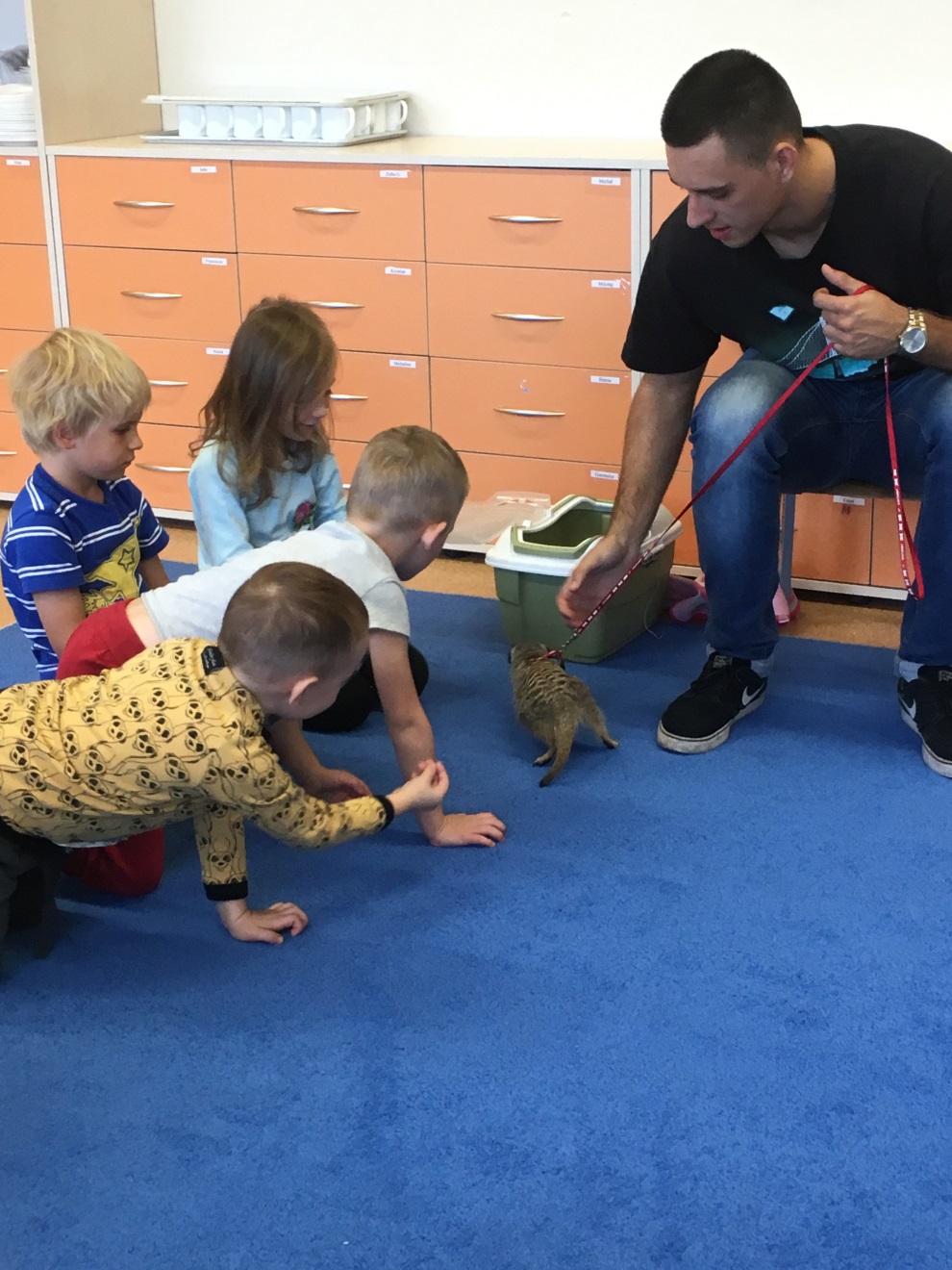 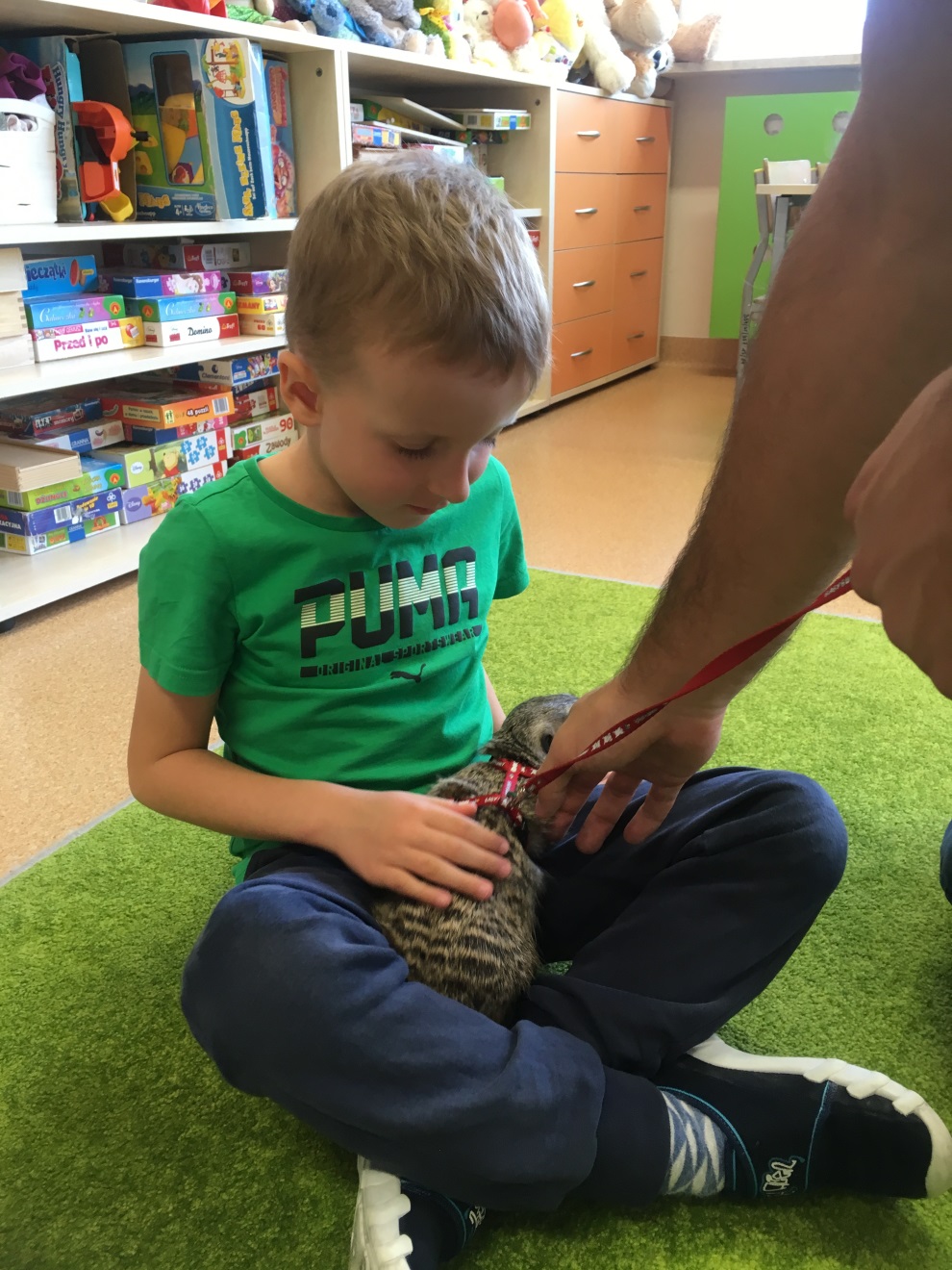 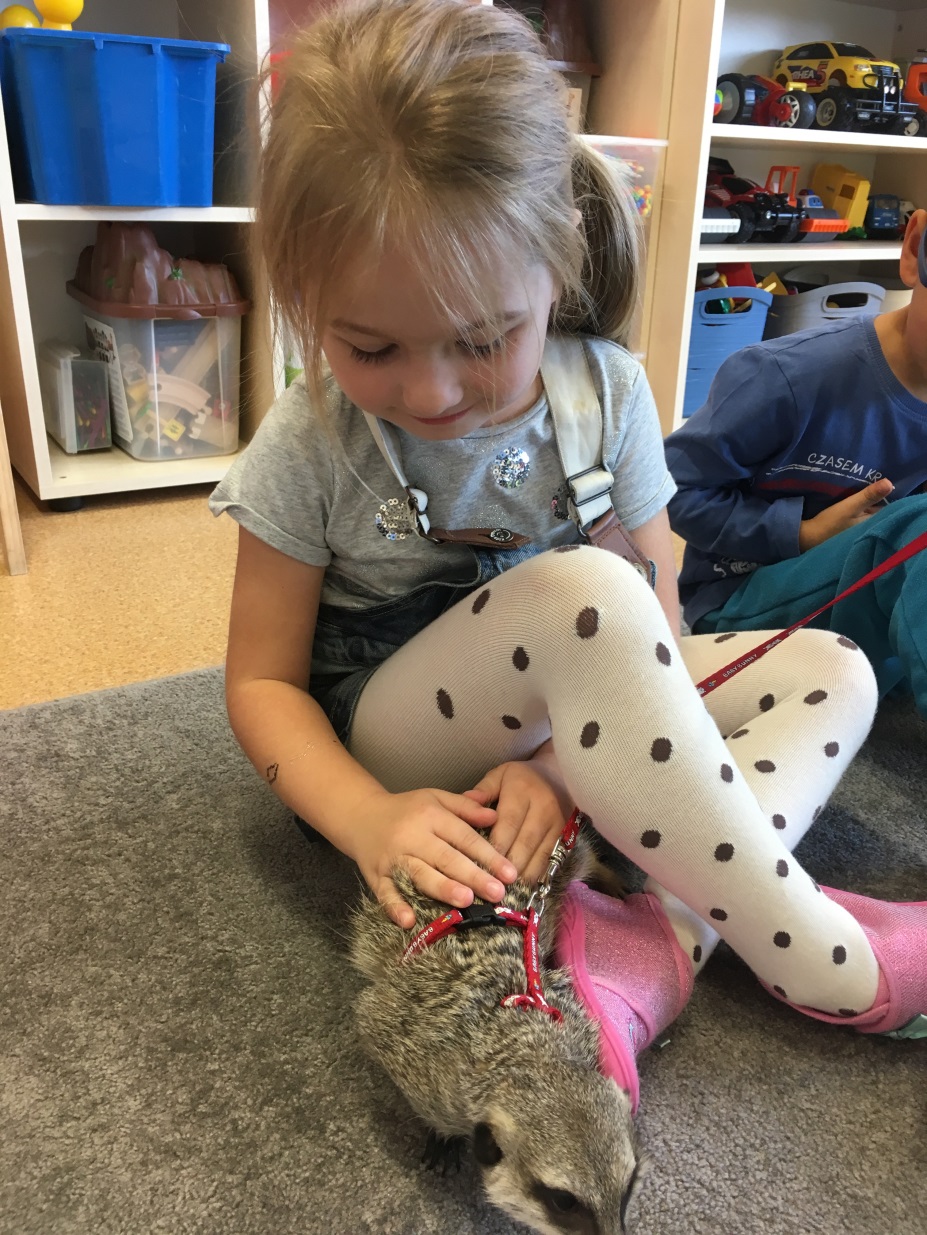 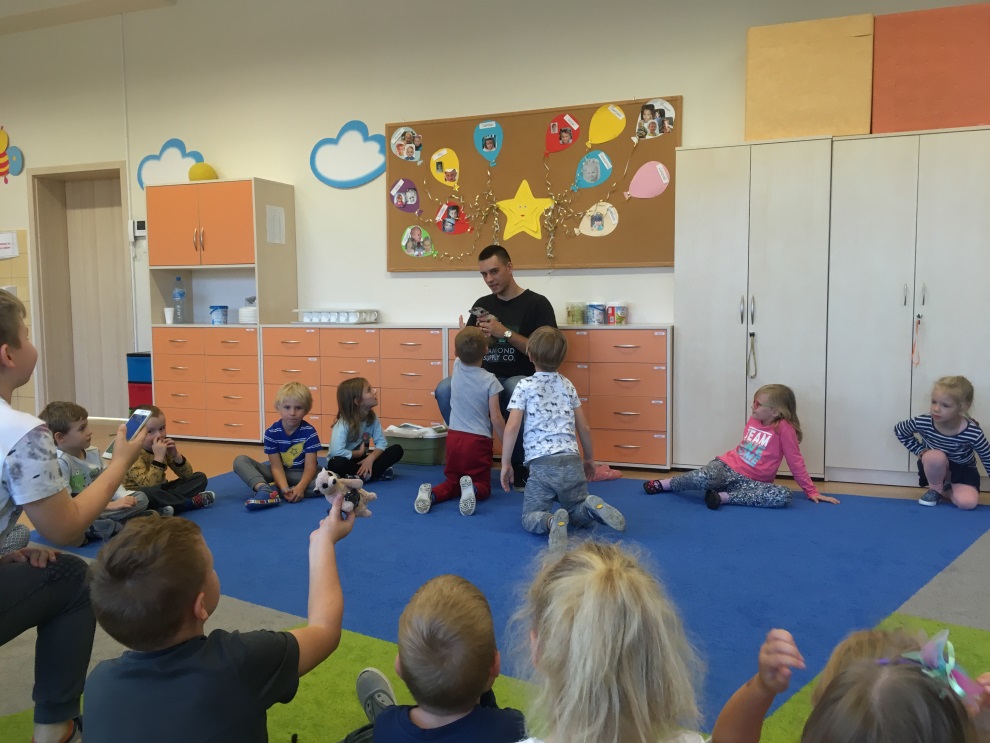